Barvy duhy
V ateliéru HDD v Havlíčkově ulici druháci ze školní družiny navštívili výukový program „Barvy duhy“. Názorným a hravým výkladem lektorky se dozvěděli, 
jak a proč duha vůbec vzniká a také si ji každý nakreslil. Rozlišovali barvy tepla a chladu. Při práci s modelínou pracovali tak, aby zůstaly jednotlivé barvy zachovány. Ukázka kreslené černobílé animace nám připomněla, že v letošním roce slavíme 110 let od prvního animovaného filmu. Proto si každý vyrobil figurku z modelíny a paní lektorka z těchto postaviček  či zvířátek vytvořila krátký animovaný příběh. Posouvala a fotila každý pohyb a tím vdechla život obyčejné modelíně. Ukázka je k shlédnutí  v přiloženém odkaze.
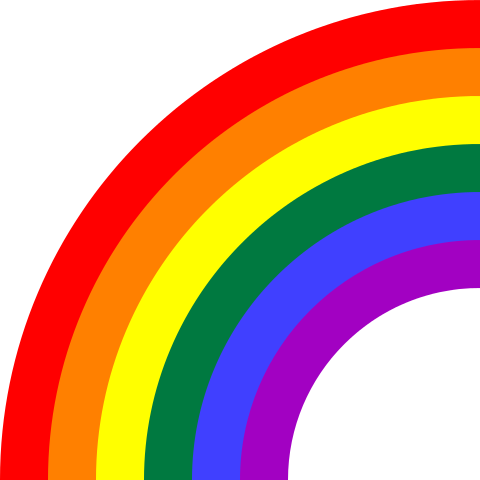 Mísení základních barev.
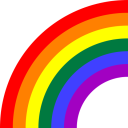 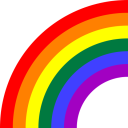 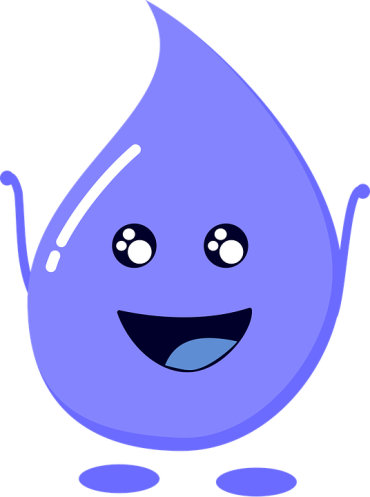 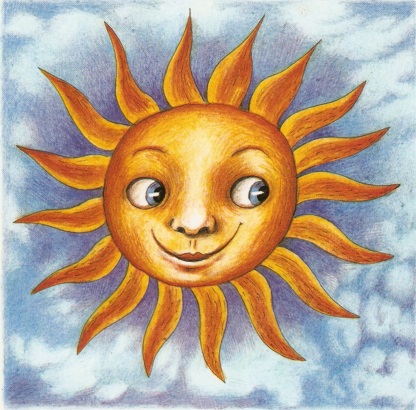 Na sluneční záření dopadají kapky vody.
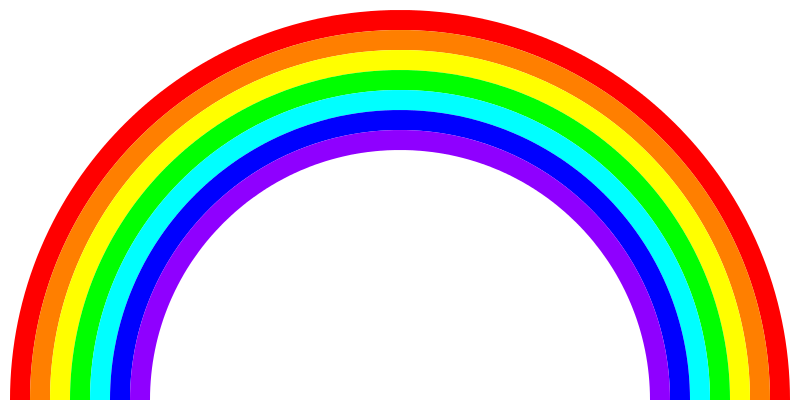 Naše duha.
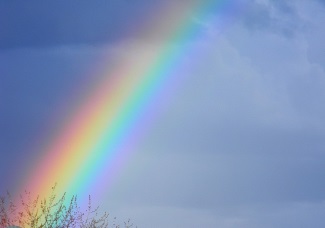 Ta se nám povedla…
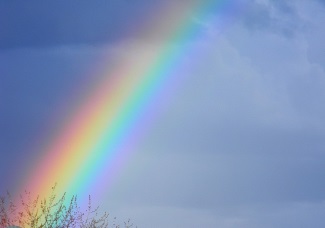 Černobílý animovaný film na staré televizi.
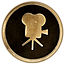 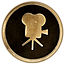 Modelujeme.
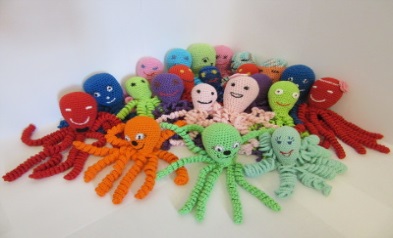 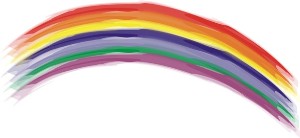 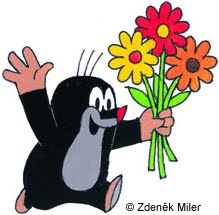 Z našich postaviček vzniká animace.
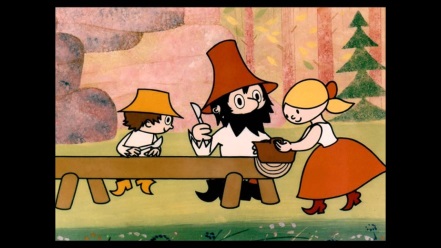